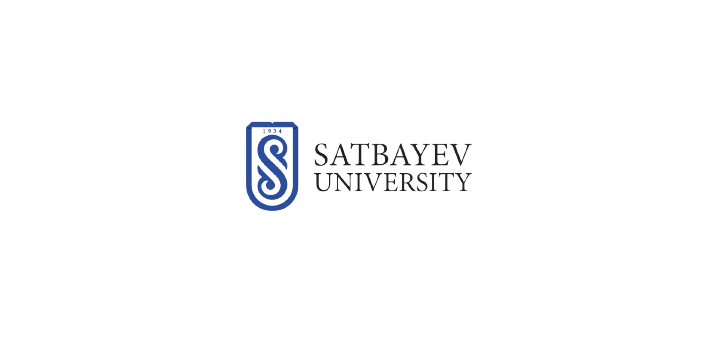 Қ.И. Сәтбаев атындағы Қазақ ұлттық техникалық зерттеу университеті
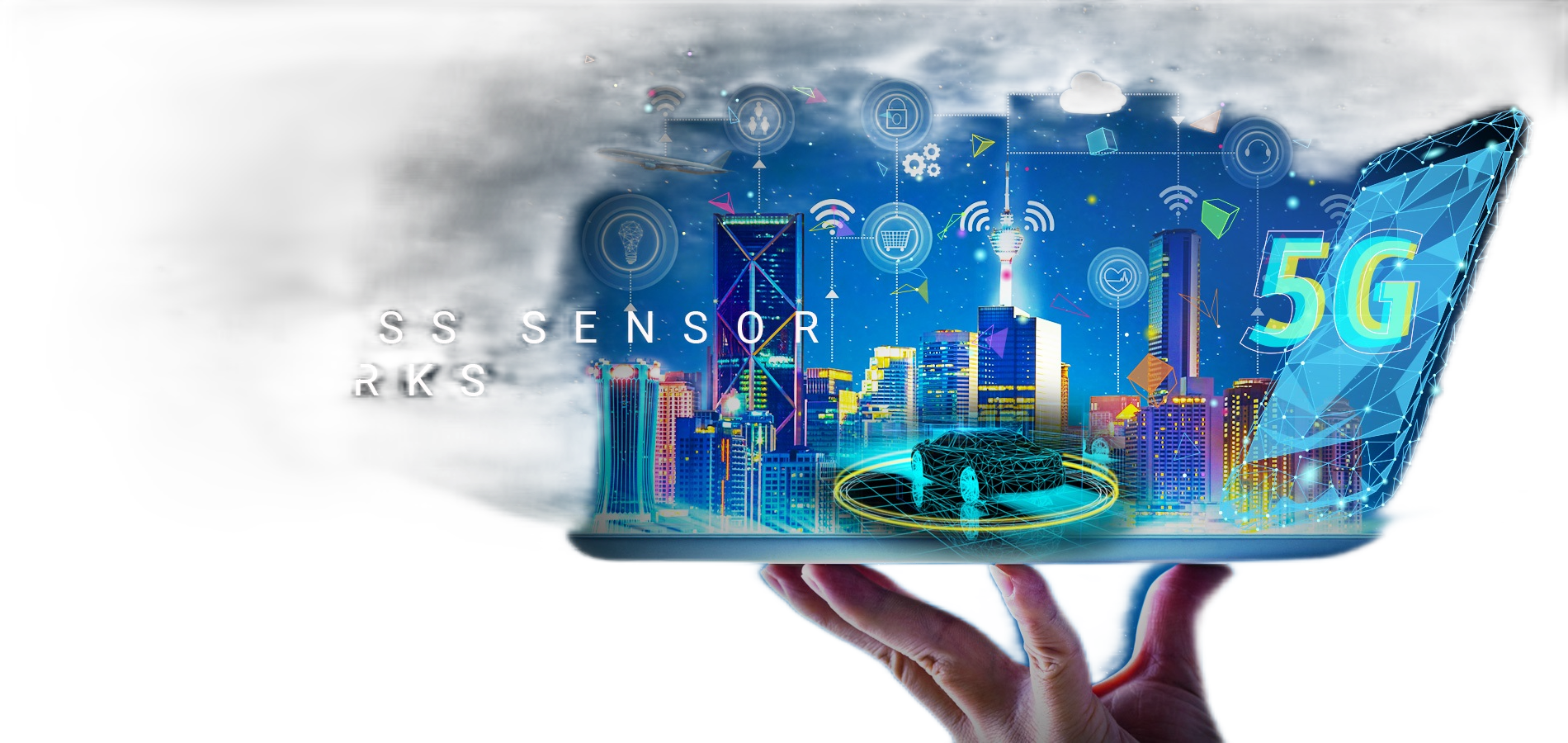 Сымсыз сенсорлық желілер 


ЛЕКЦИЯ №9

Ұшатын сенсордың желілік архитектурасы
Смайлов Н.К.
PhD доктор
Ассоц. профессор
Мазмұны
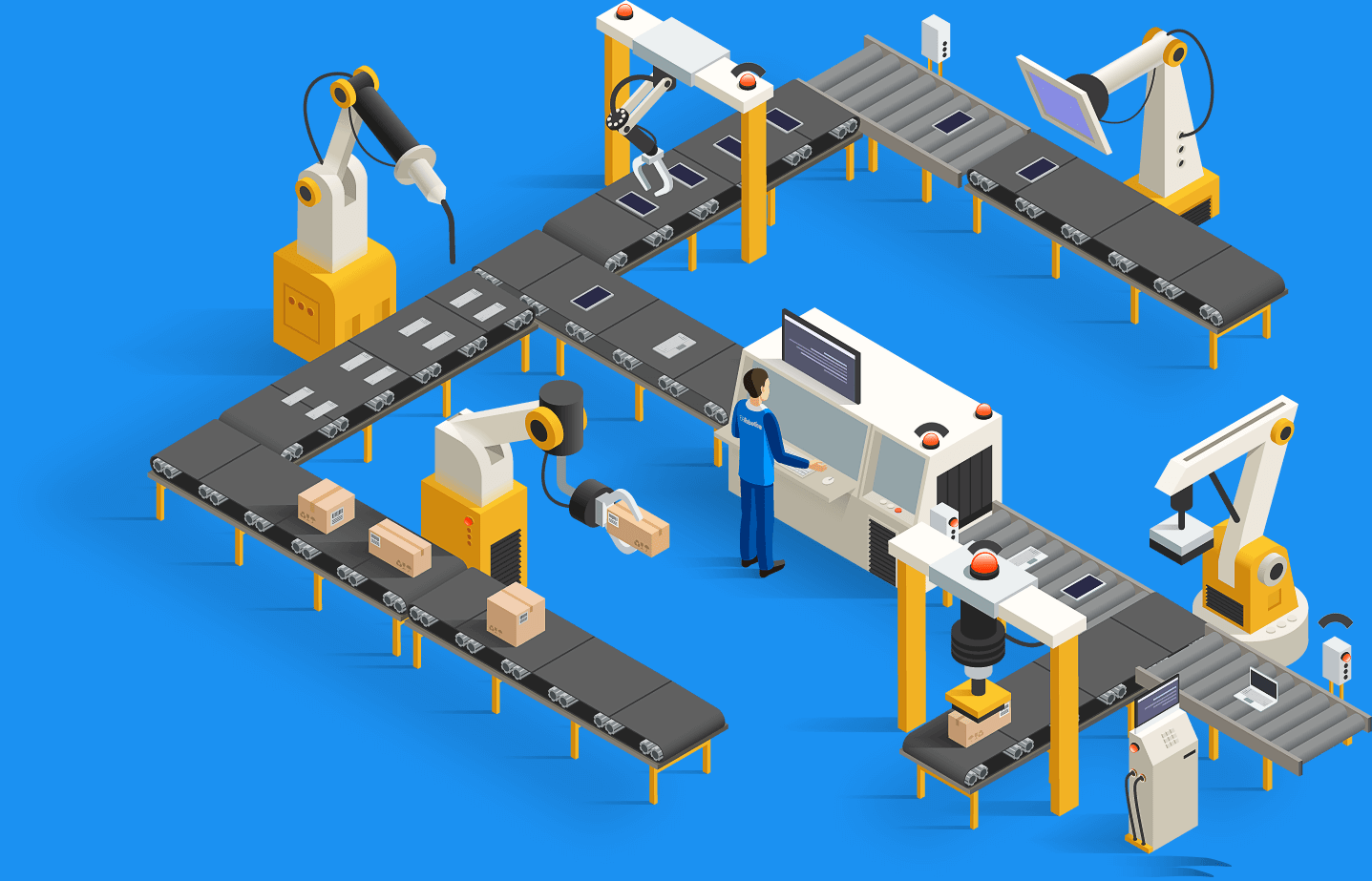 Ұшатын сенсордың желілік архитектурасы
Бұрын атап өтілгендей, ұшатын сенсорлық желілер сымсыз сенсорлық желілердің бір түрі болып табылады, сондықтан оларды архитектуралық тұрғыдан бір-теңімен және иерархиялық (кластер) желілерге бөлуге болады.  ЛСС екі сегменттен (ұшатын және жер) тұратынын ескере отырып, олардың әрқайсысы екі архитектурамен де ұсынылуы мүмкін. Тең дәрежелі желілер - бұл түйіндердің өздігінен ұйымдастырылуы есебінен жаңа желі құрылымын өздігінен құра алатын желілер, бұл желі тұтастығын қамтамасыз етуге мүмкіндік береді.
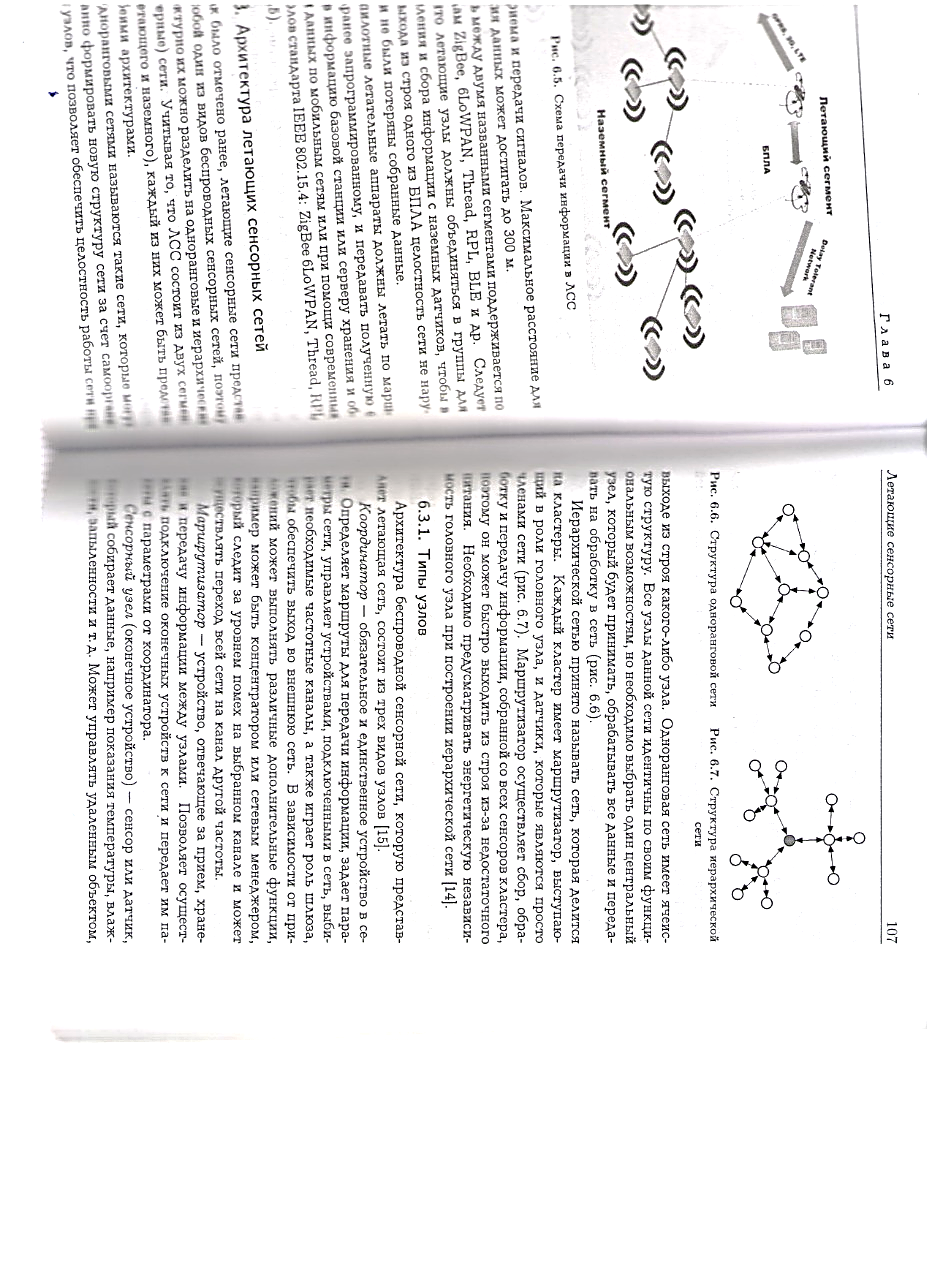 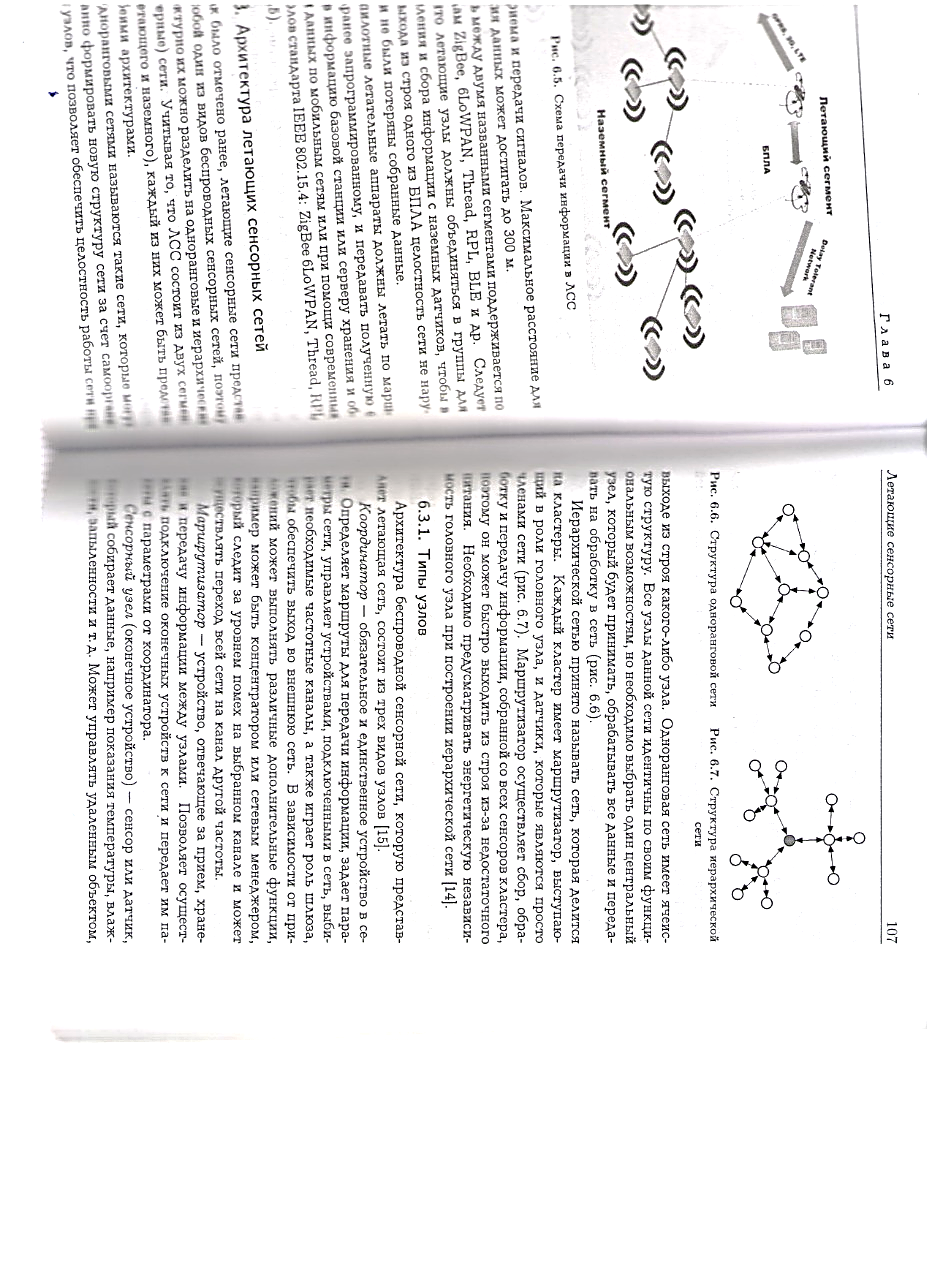 Сурет 6.6 – Бір рангілі желінің құрылымы                                             Сурет 6.7 – Иерархиялық желінің құрылымы

	Тең-теңімен желі торлы құрылымға ие.  Бұл желінің барлық түйіндері функционалдық мүмкіндіктері бойынша бірдей, бірақ барлық деректерді қабылдайтын, өңдейтін және оны өңдеу үшін желіге беретін бір орталық түйінді таңдау қажет (6.6-сурет).
	 Иерархиялық желі – кластерлерге бөлінген желі.  Әрбір кластерде бас түйін ретінде әрекет ететін маршрутизатор және желінің жай ғана мүшелері болып табылатын сенсорлар бар (6.7-сурет).  Маршрутизатор кластердегі барлық сенсорлардан жиналған ақпаратты жинайды, өңдейді және жібереді, сондықтан қуат жеткіліксіз болғандықтан тез істен шығуы мүмкін.  Иерархиялық желіні құру кезінде бас түйіннің энергетикалық тәуелсіздігін қамтамасыз ету қажет [14].
Түйін түрлері
Ұшатын желі арқылы ұсынылатын сымсыз сенсорлық желінің архитектурасы түйіндердің үш түрінен тұрады [15].  
	Үйлестіруші - бұл міндетті және жалғыз құрылғы.  Ақпаратты тасымалдау маршруттарын анықтайды, желі параметрлерін орнатады, желіге қосылған құрылғыларды басқарады, қажетті жиілік арналарын таңдайды, сонымен қатар сыртқы желіге кіруді қамтамасыз ететін шлюз рөлін атқарады.  Параметрге байланысты ол әртүрлі қосымша функцияларды орындай алады, мысалы, ол таңдалған арнадағы кедергі деңгейін бақылайтын концентратор немесе желі менеджері болуы мүмкін және бүкіл желіні басқа жиіліктегі арнаға ауыстыра алады.
	Маршрутизатор – түйіндер арасында ақпаратты қабылдауға, сақтауға және беруге жауапты құрылғы.  Соңғы құрылғыларды желіге қосуға және оларға үйлестірушіден параметрлері бар пакеттерді жіберуге мүмкіндік береді.  
	Сенсорлық түйін (терминал құрылғысы) - температура көрсеткіштері, ылғалдылық сияқты деректерді жинайтын сенсор қашықтағы нысанды басқара алады. Сенсорлық құрылғының өлшемі шағын, қуатты аз тұтынуы және автономды режимде ұзақ жұмыс істей алатындай болуы керек.  Олар бірге сенсор мен өрісті құрайды, ол бақылау орны болып табылады.
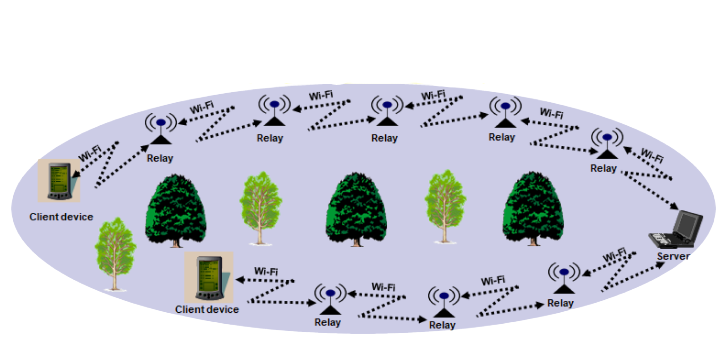 Төтенше жағдайлар қызметтері үшін жылдам іске қосылатын ұшатын сенсорлық желі
Ұшатын желілерді (FANET) зерттеуге жұмыстардың үлкен саны арналды, олар ұшқышсыз ұшақтардың бір-бірімен базалық станциямен және оператормен байланыссыз әрекеттесуінің әртүрлі аспектілерін көрсетеді [16-19].
	 Бұл мәселені шешу үшін төтенше жағдайлар қызметтері үшін жылдам іске қосылатын ұшатын желі тұжырымдамасы ұсынылды [20-23].  Ұсынылған тұжырымдамаға сәйкес, ұшқышсыз ұшу аппараттарының өзара әрекеттесуі үшін қираған аумақты барынша қамтуды қамтамасыз ету үшін толық қосылған топологияны (торлы желі) қолдайтын ұшатын желі ұйымдастырылуы керек екені анық.  Бұл желіде әрбір ұшқышсыз ұшу аппараты жылжымалы гетерогенді шлюз болады [24, 25].  Анықтамаға сәйкес, гетерогенді шлюз - әртүрлі сипаттамалары бар, әртүрлі хаттамалар жиынын пайдаланатын және әртүрлі деректерді беру технологияларын қолдайтын екі ақпараттық желінің өзара әрекеттесуін қамтамасыз етуге арналған желілік құрылғы немесе релелік жүйе.  Осылайша, олардың әрқайсысы ұялы телефондардан (IEEE 802.11n/ac) ҰҰА арасында берілетін деректерге (IEEE 802.11p) деректерді инкапсуляциялауға мүмкіндік беретін жабдықпен жабдықталуы керек.
Апаттық қызметтердің ұшатын желілері үшін деректерді беру технологиялары
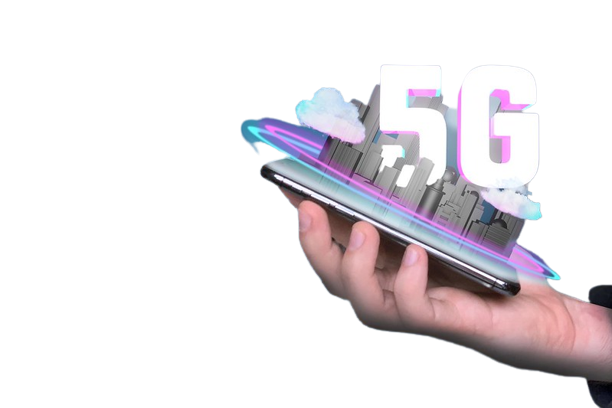 Қазіргі уақытта 5G/IMT-2020 бесінші буын байланыс желілеріне көшу жағдайында төтенше жағдайлар қызметтерін қолдауда маңызды рөл атқара алатын бірқатар технологиялар бар.  Бүкіл әлемде кең тараған қол жеткізу деңгейіндегі негізгі радиотехнологиялардың бірі Wi-Fi сымсыз жергілікті желілерінің технологиясы болып табылады. 
	Жоғарыда айтқанымыздай, апат аймағындағы барлық телекоммуникациялық инфрақұрылым жойылды деп есептейміз.  Дауыстық байланыс үшін қолданылатын дәстүрлі GSM желілері салмағы мен өлшемдік параметрлері ұшқышсыз ұшу аппараттарында жұмыс істеуге мүмкіндік бермейтін базалық станцияларды пайдалануды көздейді.  Сонымен қатар, табиғи апат аймағына жаңа базалық станцияларды жеткізу, әдетте, логистикалық міндет болып табылады.  Осылайша, ұялы байланыс абоненттерімен байланысты ұйымдастыруды GSM технологиясы негізінде шешу мүмкін емес.  Бүгінгі таңда ең тиімді шешімдердің бірі - ұялы телефон абоненттерімен өзара әрекеттесу.
Апаттық қызметтердің ұшатын желілері үшін деректерді беру технологиялары.
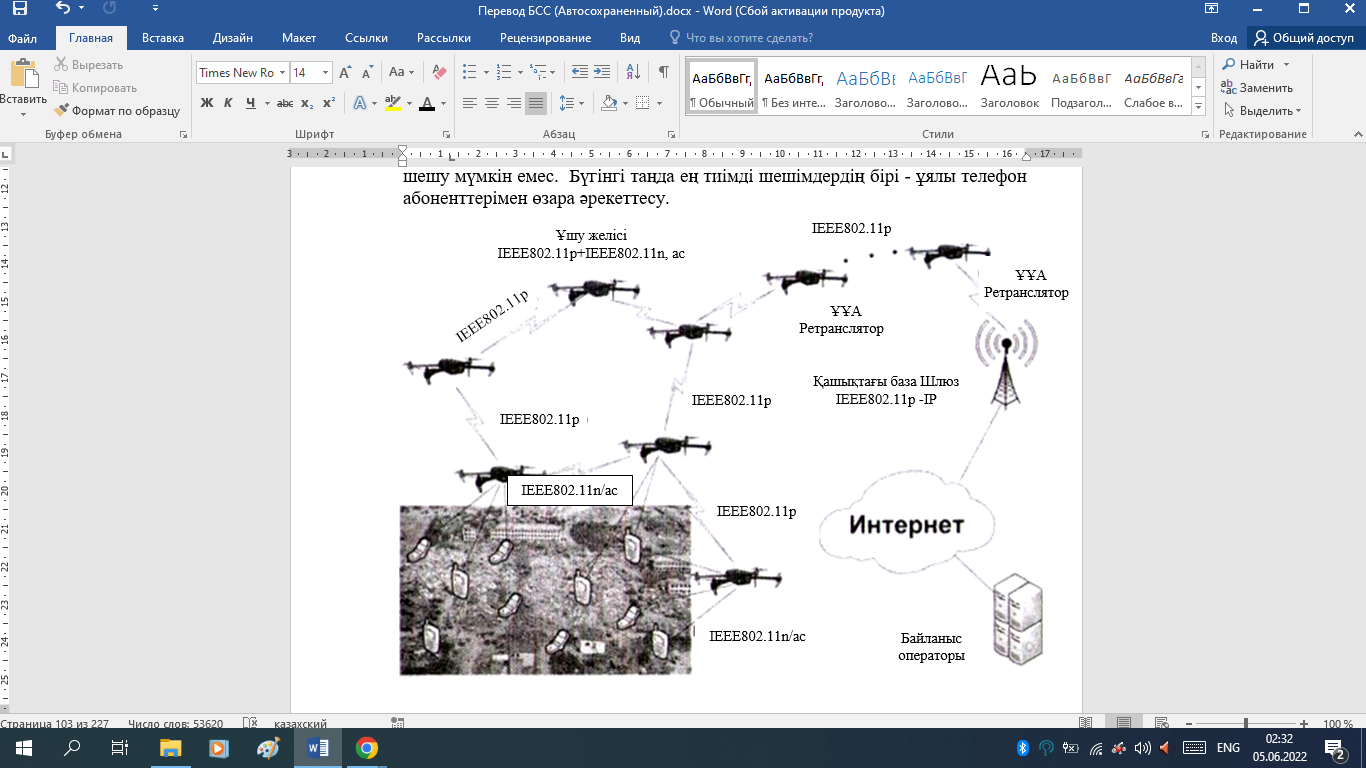 Сурет 6.8 – Жедел қызмет көрсетуге арналған ұшу желілерінің архитектурасы
Ұшатын сенсорлық желілердің пайда болуының алғы шарттары
Бұл тәсілді жүзеге асыру үшін апат аймағын Wi-Fi радиосигналымен толығымен жабу қажет.  Осы мақсатқа жету үшін мобильді кіру нүктелері болып табылатын және қабылданған/жіберілген деректерді қалыпты жұмыс істейтін базалық станцияға кері жіберетін көптеген ұшқышсыз ұшу аппараттарынан тұратын ұшу желісін пайдалану ұсынылады [24, 29, 30].  Бұл тәсіл мобильді түйіндері бар иерархиялық сымсыз арнайы желіні ұйымдастыруға мүмкіндік береді.  Абоненттерге арналған базалық станция IEEE 802.11n немесе IEEE 802.11ac стандартын қолдайтын UAV бортындағы Wi-Fi кіру нүктесі болады.  VoWi-Fi технологиясы ұялы
телефондардың көптеген үлгілерінде кеңінен қолданылатынын ескере отырып, бұл әдіс ұшатын желіні ұйымдастыру кезінде Wi-Fi арқылы қоңырау шалуға мүмкіндік береді деп болжауға болады. Сондай-ақ, ұялы байланыс желісінің абоненттерінің нөмірленуі мен сәйкестендіруін сақтай отырып, барлық қоңырауларды оператор жүргізетінін атап өткен жөн.  6.8-суретте ұшу сегменті ретінде бір немесе бірнеше ұшқышсыз ұшу аппараттары пайдаланылуы тиіс апаттық қызметтердің ұшу жолы архитектурасы көрсетілген.  Бұл көрсеткіш жүйенің барлық элементтерінің байланысын және өзара әрекетін ұйымдастыру тұжырымдамасын көрсетеді.
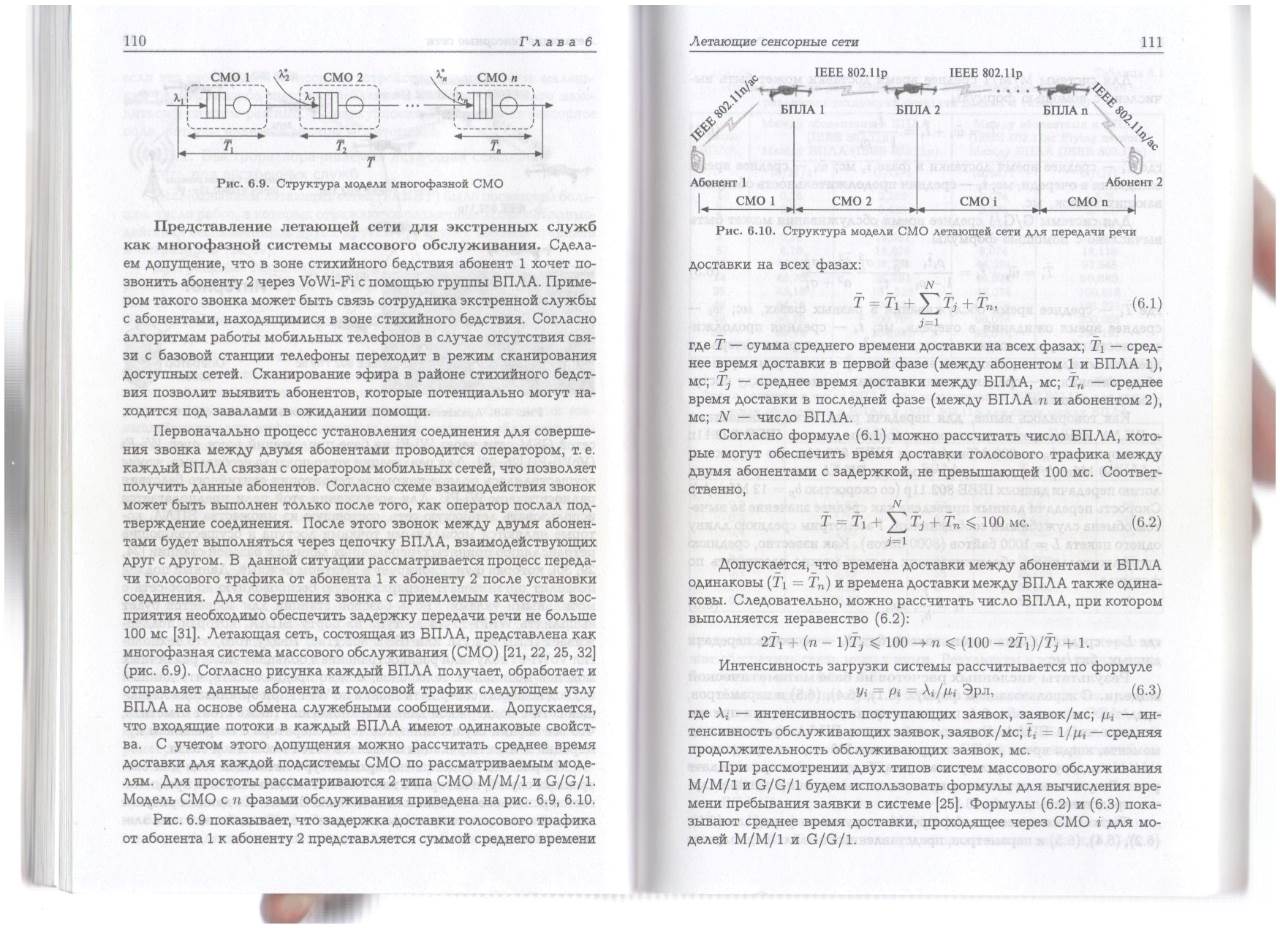 Сурет 6.9 – Көпфазалы жаппай қызмет көрсету жүйесі моделінің құрылымы
Апаттық қызметтердің ұшатын желілері үшін деректерді беру технологиялары.
Авариялық-құтқару қызметтерінің ұшу кезегін көп сатылы қызмет көрсету жүйесі түрінде көрсету.  Құрылған Төтенше жағдай аймағында 1 абонент 2 абонентке VoWi-Fi арқылы UAV тобын пайдаланып қоңырау шалғысы келеді деп есептейміз.  Премьер-министрге мұндай қоңыраудың шығу тегі апат аймағында тұрған абоненттермен апаттық қызметтердің қосылуы болуы мүмкін.  Тиісті қосылым болмаған жағдайда ұялы телефонның жұмыс алгоритмдері қолжетімді желілердің 3 телефондарының базалық станциялары үшін сканерлеу режиміне қосылады.  Апат аймағындағы ауаны сканерлеу үйінділердің астында жүрген көмек күткен әлеуетті WiFi абоненттерін анықтайды.  Бастапқыда екі абонент арасындағы байланысты орнату процесін оператор жүзеге асырады, яғни әрбір UAV ұялы байланыс операторына қосылған, бұл абонент туралы мәліметтерді алуға мүмкіндік береді.  Өзара әрекеттесу схемасына сәйкес қоңырауды оператор қосылымды растауды жібергеннен кейін ғана жасауға болады.  Осыдан кейін екі абоненттің арасындағы байланыс бірқатар өзара әрекеттесетін ҰҰА арқылы жүзеге асырылады.  Бұл жағдайда байланыс орнатылғаннан кейін 1-абоненттен 2-абонентке дауыстық трафикті беру процесін қарастырамыз.  Қолайлы сападағы қоңырау үшін 100 мс аспайтын дауыстық кешігуді қамтамасыз ету керек [31].  ҰҰА-тен тұратын ұшу сызығы көп сатылы кезек жүйесі (СМО) ретінде ұсынылған [21, 22, 25, 32] (6.9-сурет).  Суретке сәйкес, әрбір ҰҰА қызметтік хабарламалармен алмасу негізінде абоненттік деректер мен дауыстық трафикті келесі ҰҰА түйініне қабылдайды, өңдейді және жібереді.  Әрбір NAA-ға ағындар бірдей қасиеттерге ие болады деп болжанады.  Осы болжамды ескере отырып, қарастырылатын модельдер үшін әрбір СМО ішкі жүйесінің орташа жеткізу уақытын есептеуге болады.  Қарапайымдылық үшін M/M/1 және G/G/1 2 типті СМО қарастырылады. N қызмет фазалары бар СМО моделі суретте көрсетілген.  6.9, 6.10.  емес сур.  6.9 1-абоненттен 2-абонентке дауыстық трафикті жеткізудің кешігуі орташа уақыт мөлшерімен көрсетілгенін көрсетеді.
Апаттық қызметтердің ұшатын желілері үшін деректерді беру технологиялары.
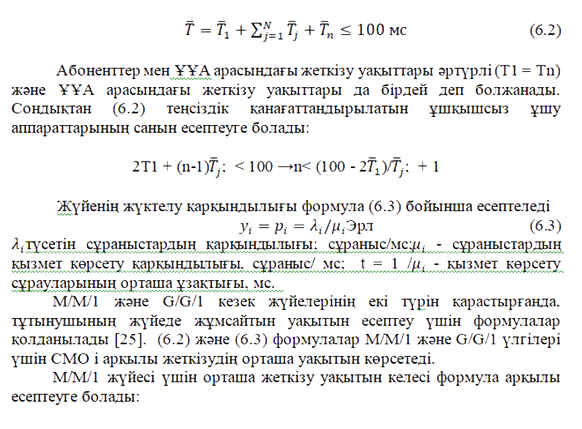 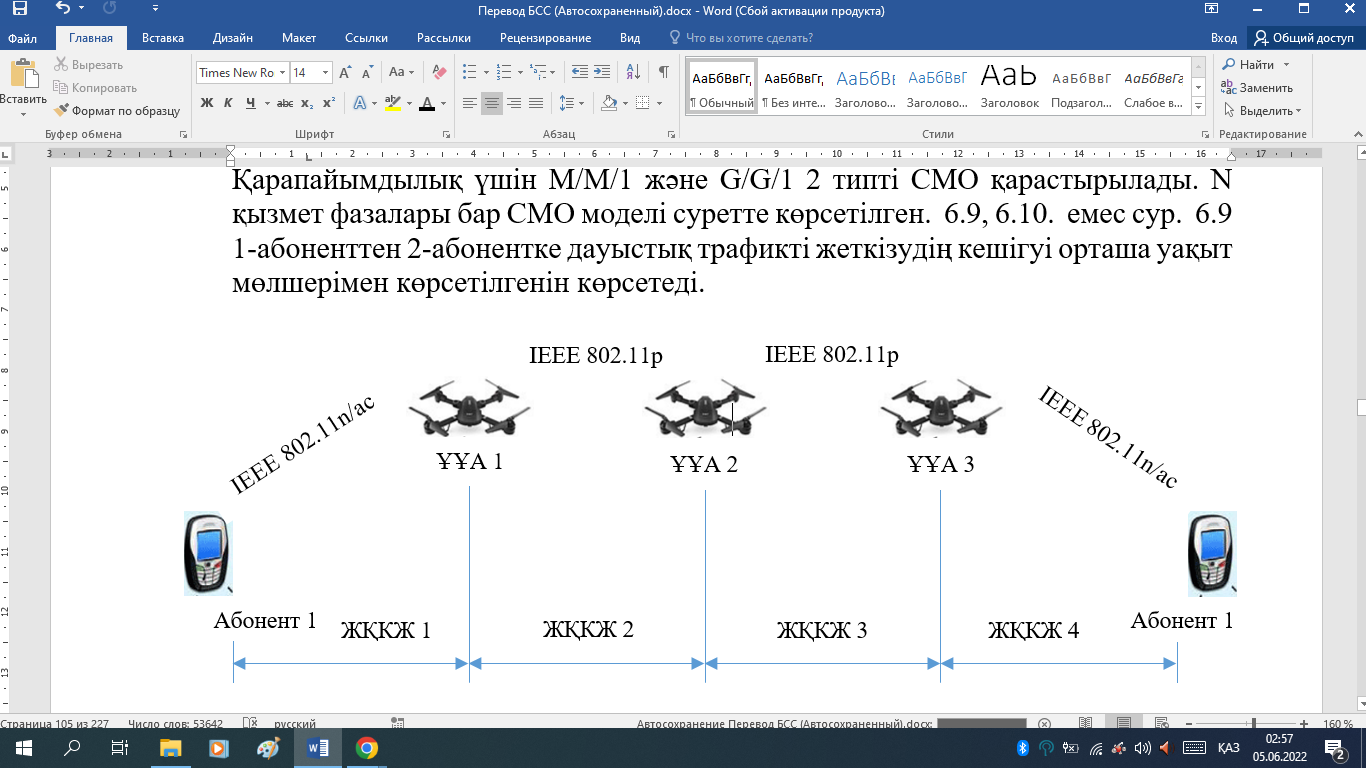 Сурет 6.10 –сөзді таратуға арналғанұшу желісінің ЖҚКЖ моделінің құрылымы
(6.1)
T - барлық фазалардағы орташа жеткізу уақытының қосындысы;  Т1 -оның орташа фазадағы жеткізу уақыты (1-абонент пен 1-ұшқышсыз авиация арасындағы),   Tj – ҰҰА арасындағы жеткізудің орташа уақыты;  Tn - орташа - соңғы фазадағы жеткізу уақыты (ҰҰАn және абонент 2 арасында);  N – ҰАО саны.
	6.1 формула бойынша 100 мс аспайтын кідіріспен екі абонент арасындағы дауыстық трафикті жеткізу уақытын қамтамасыз ете алатын ҰҰА санын есептеуге болады.
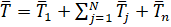 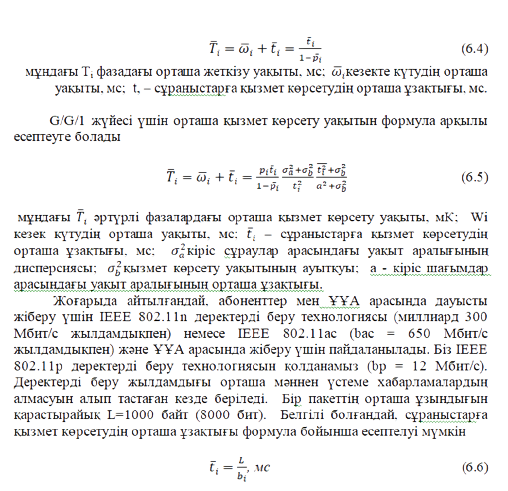 Кесте 6.2
Абоненттер мен ҰҰА арасындағы байланыс үшін IEEE 802.11n және ҰҰА арасындағы байланыс үшін IEEE 802.11p пайдалану кезіндегі ҰҰА жеткізу уақыты мен саны
абоненттер арасындағы сөзді жеткізу уақыты және олардың арасындағы байланысты қамтамасыз ете алатын ҰҰА саны.  Бұл жағдайда нәтижелер 6.2 және 6.3.  кестеде келтірілген.
Әртүрлі деректерді беру технологиялары мен СМО түрлерін қолданатын екі абонент арасындағы дауысты жеткізу уақыты
Нәтижелерді трансферттік талдау.
6.1-суретте бүкіл жүйе бойынша 0,5 жүктемесі бар екі модель үшін ҰҰА санын өзгерту кезінде абоненттер арасындағы сөйлеуді жеткізу уақытының есебі көрсетілген.  Кестеге сәйкес ұшақ құлаған жерді қамту үшін қажетті дрондар анықталды.  M/M/1 және G/G/1 екі үлгісін қарастырған кезде 100 мс-тен аз жеткізу кешігуін қамтамасыз ете алатын ҰҰА максималды санының арасында үлкен айырмашылық бар.  
Кесте 6.3
Абоненттер мен ҰҰА арасындағы байланыс үшін IEEE 802.11ас және ҰҰА арасындағы байланыс үшін IEEE 802.11p пайдалану кезіндегі ҰҰА жеткізу уақыты мен саны
Нәтижелерді трансферттік талдау.
M/M/1-ді пайдаланған кезде біз 50 дана дрон аламыз, бұл G/G/1 моделін пайдаланудан екі есе көп - 24 дана болса, бұл ұшқышсыз ұшатын аппараттардың көбеюін білдіреді, қызмет көрсету аймағы да кеңейеді.  ҰҰА саны бірдей болса, M/M/1 үлгісін пайдаланған кезде дауыс трафигін жеткізудің кешігу уақыты G/G/1 үлгісін пайдаланған кездегіден азырақ.  6.2 және 6.3-кестелер жүйе жүктемесі артқан сайын қажетті ҰҰА-ның ең көп санын көрсетеді.  Жоғарыдағы кестелерден көрініп тұрғандай, IEEE 802.11n және IEEE 802.11ac технологияларын
Кесте 6.4
G/G/1 моделінің параметрлері
қолдану кезінде абоненттер мен ҰҰА арасындағы байланыс сегментін қарастырған кезде кідірістің айырмашылығы бар.  Жүйеге жүктеме артқан сайын ұшқышсыз ұшатын аппараттардың саны азаяды, сондықтан екі абоненттің қамту аймағы тарылады.  Кестелер M/M/1 үлгісін пайдаланған кезде 0,8 жүйелік жүктеме кезінде 25 ҰҰА, ал G/G/1 үлгісін пайдаланған кезде 0,5 жүйелік жүктеме 24 ҰҰА қажет екенін көрсетеді. Қорытындылай келе, 2015 жылдан бастап ұшқышсыз ұшатын аппараттарды дамыту кеңінен тарағанын атап өткім келеді.  Радио басқарылатын мультикоптерлердің, ұшақтар мен тікұшақтардың қораптан тыс ұшуға дайын ашық сатылуы әртүрлі зардаптардың алғышарттарын жасады.  Бір жағынан, бұл жаңа мүмкіндіктер телекоммуникация үшін – шағын жүктерді тасымалдауға арналған әмбебап ұшақ ретінде ұшқышсыз ұшу аппараттарын пайдалану мүмкіндігі: базалық станциялар, кіру нүктелері, шлюздер және т.б.. Екінші жағынан, ұшқышсыз ұшу аппараттарын басқаруды біліктілігі жоқ мамандар жүргізе бастады, кедергілер, адамдардың денсаулығына зиян келтіру, тыйым салынған жерлерде ұшу бұл апаттар мен соқтығыстарға әкелді. Осыны ескере отырып, әртүрлі елдерде ұшқышсыз ұшу аппараттарының ұшу және сәйкестендіру ережелерін белгілейтін нормативтік-құқықтық базаны жетілдіру жұмыстары басталды.
Нәтижелерді трансферттік талдау.
Ұшқышсыз ұшақтардың даму тенденцияларын ескере отырып, Халықаралық электрбайланыс одағының стандарттау секторы 2018 жылғы шілдеде әртүрлі нұсқаларға арналған «HSTP-DIS-UAV пайдалану жағдайлары және ұшқышсыз ұшу аппараттарын пайдалана отырып, апаттар туралы ақпараттық қызмет көрсету сценарийлері» табиғи апаттарда ұшқышсыз ұшу аппараттарын қолдану үшін [33] баяндамасын жариялады. Баяндамада ұшқышсыз ұшу аппараттарын пайдалану табиғи апаттар жағдайында дәстүрлі ақпараттық қызметтерді кеңейте алатыны атап өтілген. ҰҰА сатып алу және пайдалану құны басқарылатын ұшақтарға қарағанда төмен, сонымен бірге ақпарат жинау мен бақылаудың ұқсас деңгейін қамтамасыз етеді.  Ұшқышсыз ұшатын аппараттар құрғақшылық, өрт, су тасқыны, көшкін, жер сілкінісі, жанартау атқылауы, цунами және т.б. сияқты әртүрлі табиғи апаттарда қолданылады деп болжануда. Ұшқышсыз ұшу аппараттары табиғи апаттың барлық кезеңдерінде мүмкін: апат белгілерін анықтау кезеңі (дүлей апатқа дейінгі аумақты бақылау), ден қою және көмек көрсету кезеңі (апат кезінде), қалпына келтіру және қалпына келтіру кезеңі (апаттан кейін).
	 Осылайша, мәліметтерді жинау және беру міндеттері үшін ұшқышсыз ұшу аппараттарын пайдалану қысқа мерзімді перспектива болып табылады, ол қазіргі уақытта кеңінен қолдану үшін реттеу мәселелерімен шектеледі, бірақ арнайы қызметтерді қамтамасыз етуде қазірдің өзінде іске асырыла бастаған шешімдер пайда болуда. көмек.
Пайдаланылған әдебиеттер тізімі:
17. Orfanus D., Eliassen F., de Freitas E.P. Self-Organizing Relay Network Supporting Remotely Deployed Sensor Nodes in Military Operations // 6th International Congress on Ultra Modern Telecommunications and Control Systems and Workshops (ICUMT), 2014. - IEEE, 2014. - P. 326-333.
18. Vasiliev D.S., Meitis D. S., Abilov A. Simulation-Based Comparision of AODV, OLSR and HWMP Protocols for Flying Ad Hoc Networks // Lecture Notes in Computer Science (LNCS). 2014. Vol. 8638. P. 245-252 .
19. Bekmezci I., Sahingoz O.K., Temel S. Flying Ad-Hoc Networks: A Survey // Ad Hoc Networks, Elsevier. 2013. Vol. 11, № 3. P. 1254-1270.
20. Koucheryavy A., Vladyko A., Kirichek R. State of the art and research challenges for public flying ubiquitous sensor networks // Lecture Notes in Computer Science. 2015. Vol. 9247. P. 299 308.
21. Kirichek R., Paramonov A., Koucheryavy A. Flying ubiquitous sensor networks as a queueing system // Proceedings of the 17th ICACT. 2015. P. 127-132 .
22. Kirichek R., Paramonov A., Koucheryavy A. Swarm of public unmanned aerial vehicles as a queuing network // International Conference on Distributed Computer and Communication Networks, Communications in Computer and Information Science (CCIS). 2015. Vol. 601. P. 111-120 .
23. Kirichek R., Vladyko A., Paramonov A., Koucheryavy A. Software-defined architecture for flying ubiquitous sensor networking // International Conference on Advanced Communication Technology, ICACT. 2017. P. 158-162 .
24. Shilin P., Kirichek R., Paramonov A., Koucheryavy A. Connectivity of VANET segments using UAVs // Интернет of Things, Smart Spaces, and Next Generation Networks and Systems. -- Springer, Cham., 2016. P. 492-500 .
25. Kirichek R., Kulik V. Long-range data transmission on flying ubiquitous sensor networks (FUSN) by using LPWAN protocols // Communications in Computer and Information Science. 2016. Vol. 678. P. 442-453 .
26. Da Conceicao A.F., Li J., Florêncio D. A., Kon F. (, October). Is IB5B 802.11 ready for VoIP? // IEEE 8th Workshop on Multimedia Signal Processing, 2006. P. 108-113 .
27. Chagh Y., Guennoun Z., Jouihri Y. Voice service in 5G network: Towards an edge-computing enhancement of voice over Wi-Fi // 39th International Conference on Telecommunications and Signal Processing (TSP). 2006. P. 116-120 .
28. Ngongang S.F.M., Tadayon N., Kaddoum G. Voice over Wi-Fi: feasibility analysis // Advances in Wireless and Optical Communications (RTUWO). 2016. P.
133-138 .
29. IEEE Standards Association. Part 11: Wireless LAN medium access control (MAC) and physical layer (PHY) specifications. IEEE std, 802, 2012.
30. Sang-Young Kim, Jae-Hyun Ro, Hyoung-Kyu Song. Channel Estimation Scheme for the Enhanced Reliability in the Flying Ad-hoc Network // Int. Journal of Engineering Research and Application. 2017. Vol. 7, Issue 4 (Part 4). P. 63-66.
31. ITU-T Recommendation G.114. One-way transmission time, may 2003.
32. Kleinrock L. Queueing systems, volume 2: Computer applications Vol. 66. New York: Wiley, 1976.
33. HSTP-DIS-UAV - Use cases and service scenarios of disaster information service using unmanned aerial vehicles. https://www.itu.int/dms_pub/itut/opb/tut/T-TUT-DIS-2018-UAV-MSW-E.docx
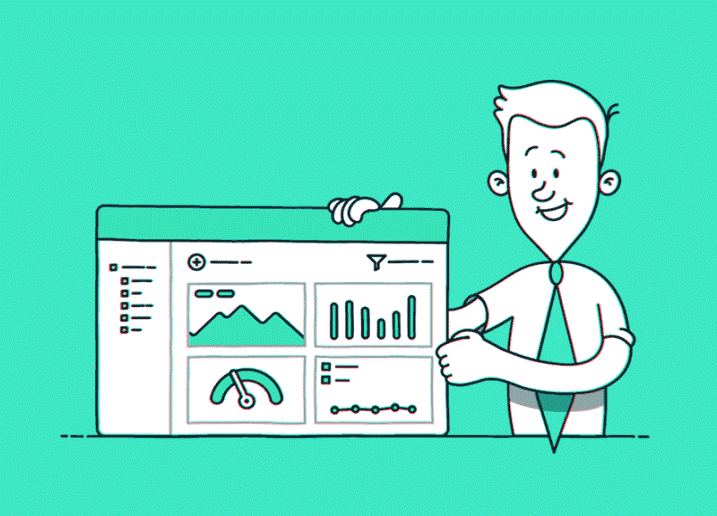